The aircraft hazards of flammable gasses produced by lithium batteries in thermal runaway
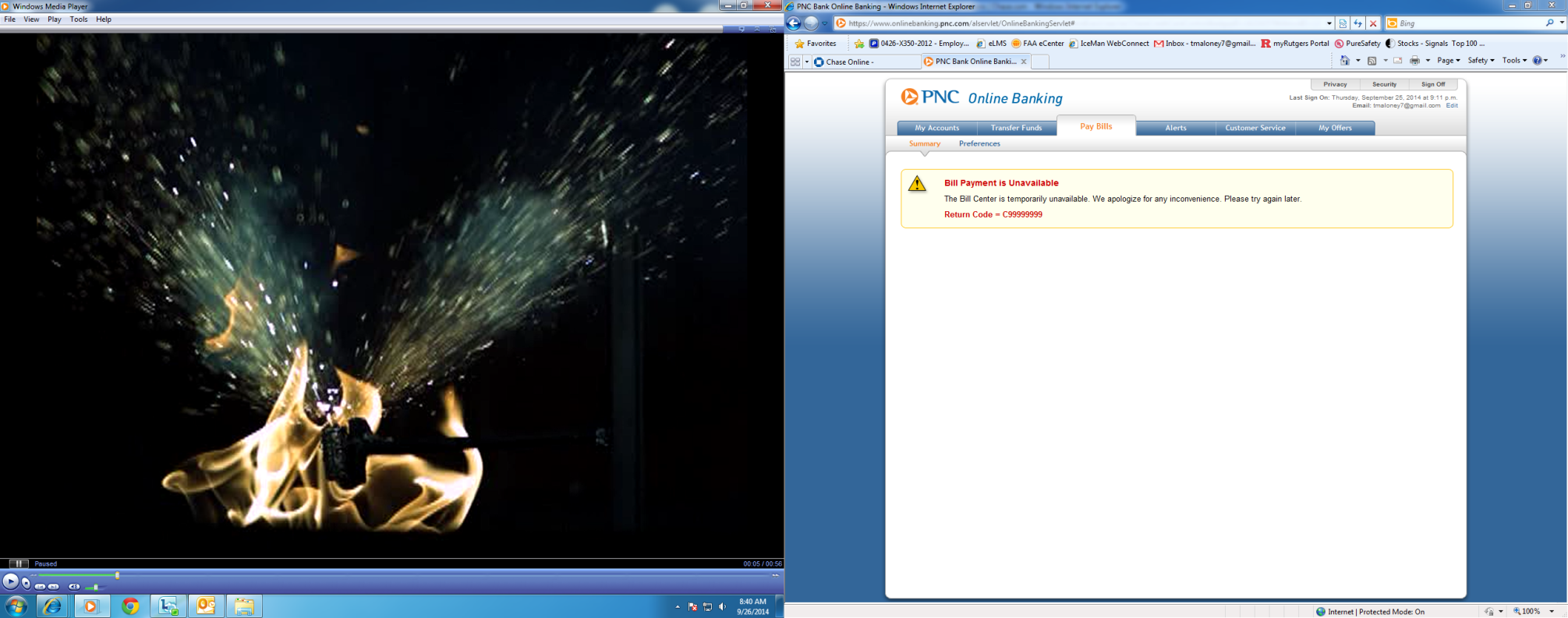 Fall Systems Meeting
FAA Fire Safety
10/2015
Background
Lithium-metal and lithium-ion cells contain flammable electrolytes which react during thermal runaway and release flammable gasses.
The unburnt gasses can accumulate and result in an explosive environment.
2
Background (gas composition)
Tests were conducted to determine gas compositions and volumes for various states-of-charge and various chemistries.
Tests conducted at cabin pressure at altitude (10psia)
3
Background (combustion)
Tests were conducted at altitude to determine the pressure rise generated by combustion of battery gasses.
4
Background (halon effectiveness)
Tests were performed in a 10.8m3 chamber to evaluate the effectiveness of Halon 1301 with vent gasses.





Runaway was initiated => Halon was introduced => Spark was activated => Pressure was recorded
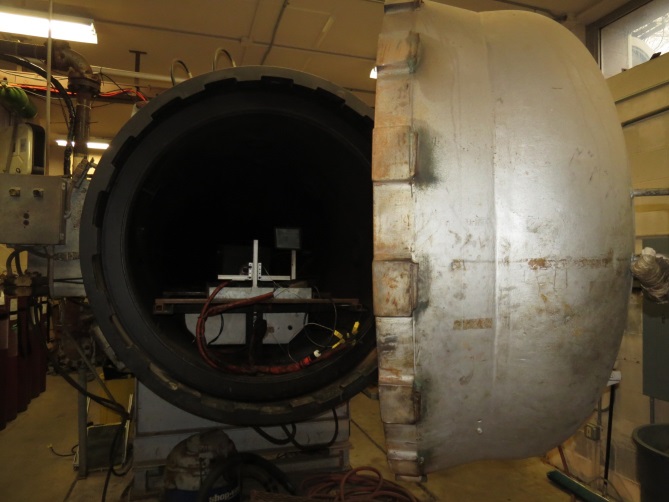 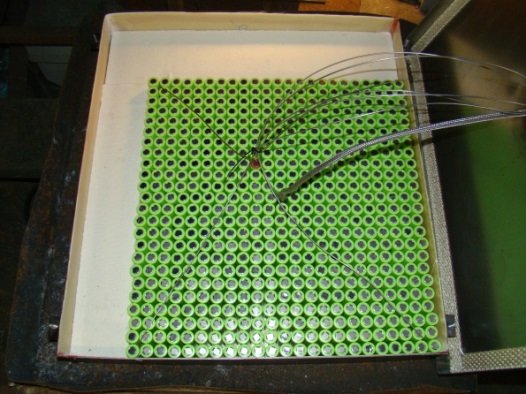 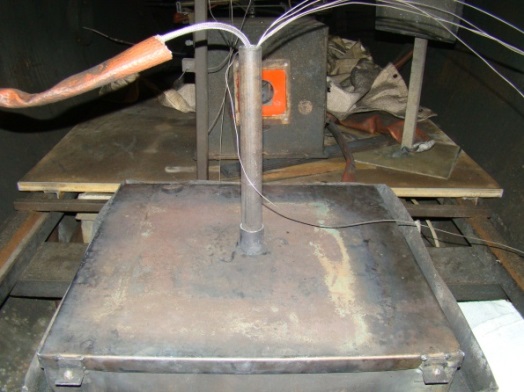 5
Background (halon effectiveness)
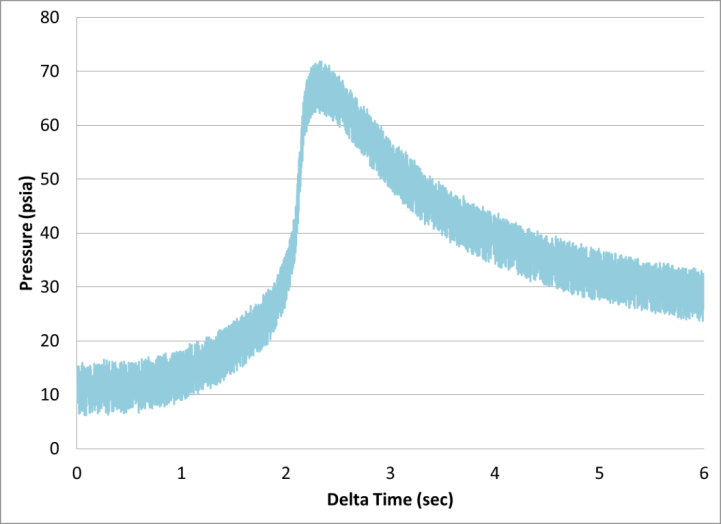 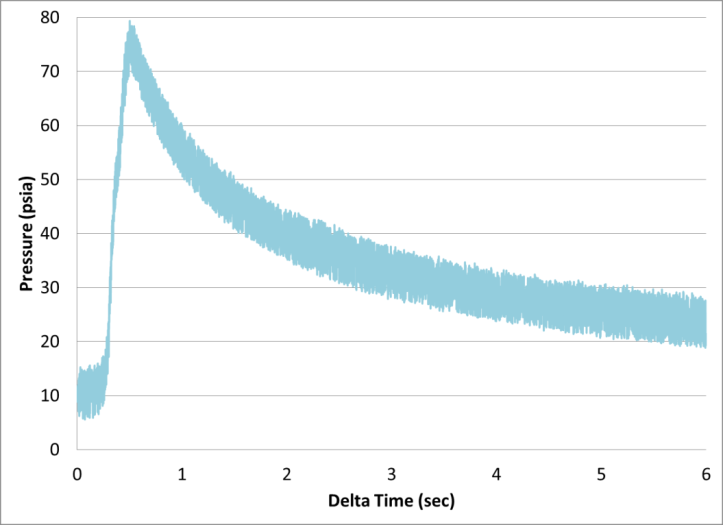 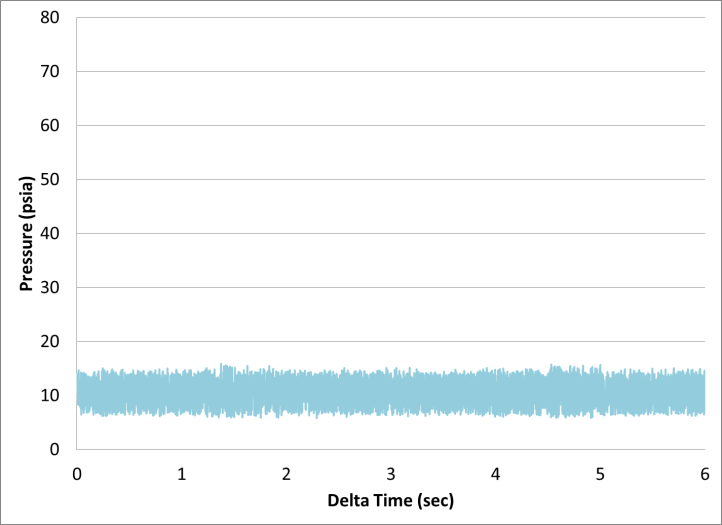 Test without suppression
Test with 5.28% Halon
Test with 10.43% Halon
6
Balloon Tests
Class C cargo compartments are equipped with pressure relief panels that become dislodged during a pressure event.
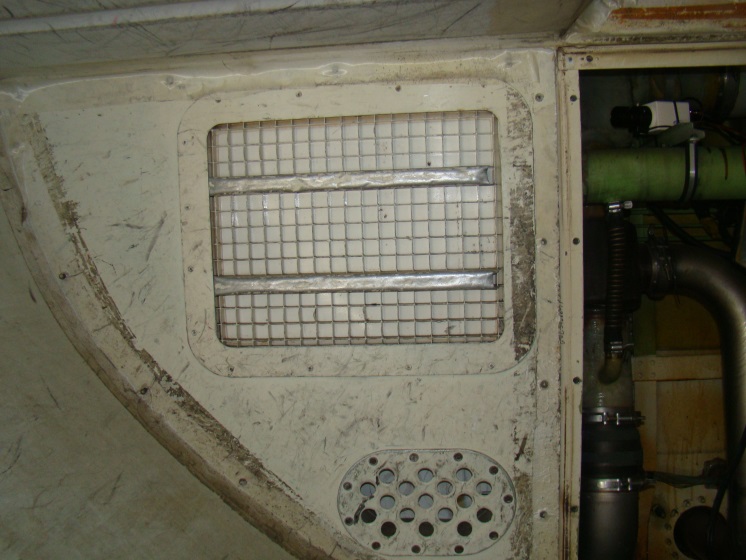 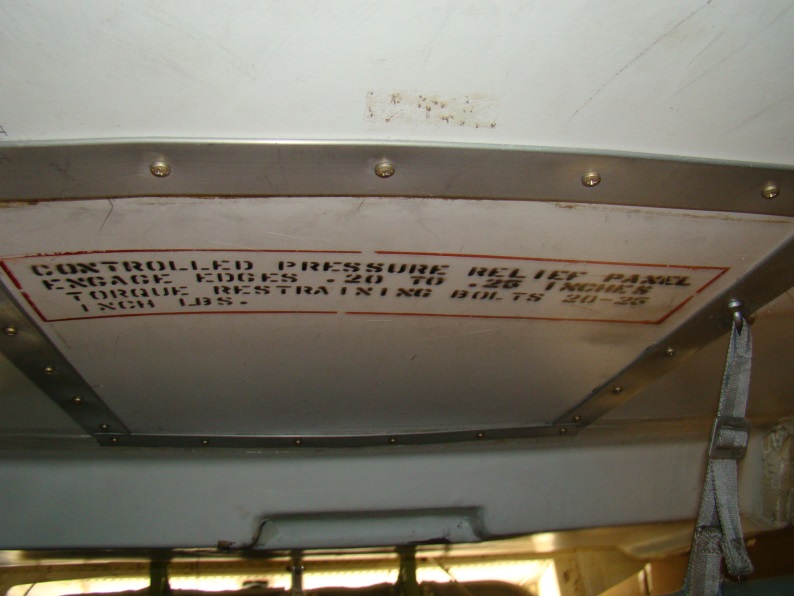 7
Introduction
Could a small collection of battery gasses accumulate within a package and combust to dislodge the panels?
If the panels became dislodged then the halon system would lose effectiveness.
Quantitative tests were first performed in a pressure chamber followed by verification tests in a 737.
8
Bottled Gas
Rather than collect Li-Ion vent gasses for subsequent tests, a bottle of mixed gas was purchased that matched the composition from previous analysis.
30.1% CO2
27.6% H2
22.9% CO
6.37% CH4
4.48% C3H6
2.21% C2H4
1.57% C4H10
1.17% C2H6
.56% C4H8
.268% C3H8
9
Bottled Gas
We then verified that pressure rise from bottled gas was identical to pressure rise from actual gas.
Max pressure from actual gas at altitude: 70.1 psia
Max pressure from bottled gas at altitude: 71.4 psia
10
Setup (quantitative tests)
Tests were conducted in a 10.8m3 chamber with small pockets of gas (in a balloon) to determine how many 18650 sized cells would compromise fire suppression in a cargo compartment.
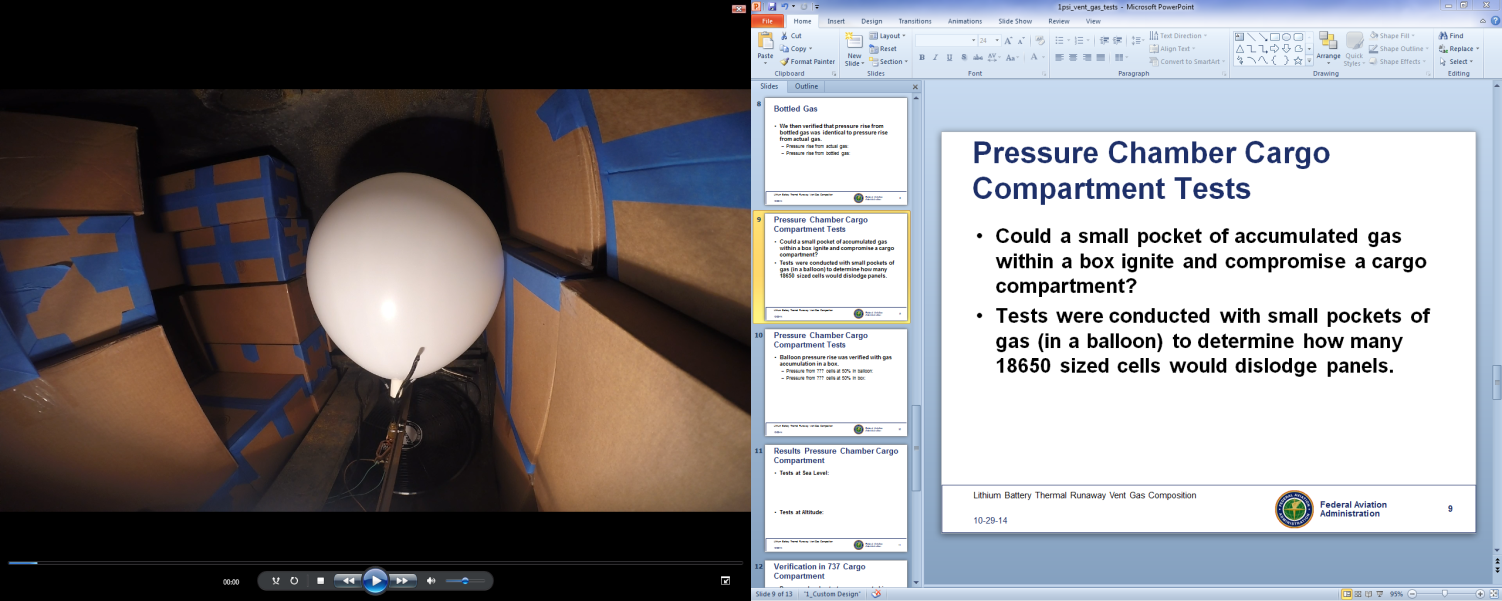 11
Pressure Chamber Cargo Compartment Tests
Balloon pressure rise was verified with gas accumulation in a box.
Pressure from volume of gas corresponding to 5 cells at 50% SOC in balloon: .85 psi
Pressure from volume of gas corresponding to 5 cells at 50% SOC in box: .97 psi
12
Results Pressure Chamber Cargo Compartment
Tests at Sea Level:




Tests at Altitude:
13
Setup (verification tests)
Pressure chamber tests were repeated in fwd. cargo compartment of 737 with 70% loading.
Total volume of compartment (documented): 370ft3
Volume of boxes based on 70% loading:  259ft3
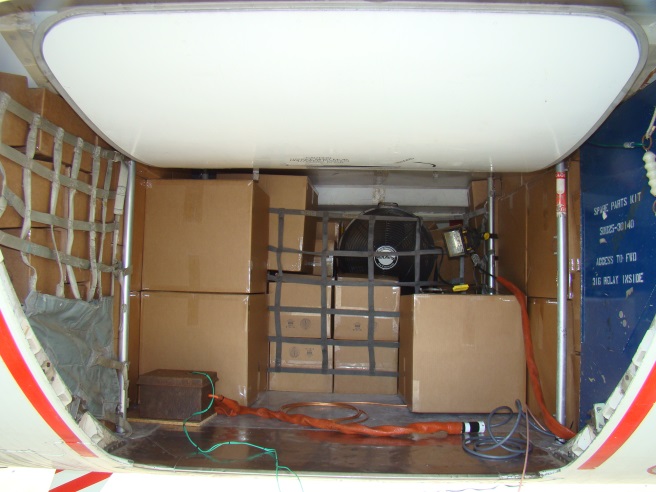 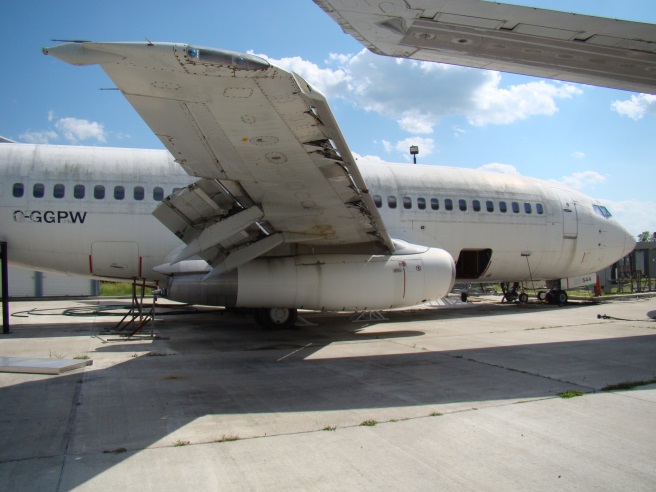 14
737 Cargo Compartment Results
5 cells at 50% SOC
1.61 cells at 100% SOC
.252 psi peak pressure
15
737 Cargo Compartment Results
20 cells at 50% SOC
6.44 cells at 100% SOC
1.22 psi peak pressure
Additional panel behind door (not shown) and panel on sidewall (not shown) were also compromised.
16
737 Cargo Compartment Results
8 cells at 50% SOC
2.6 cells at 100% SOC
.594 psi peak pressure
737 Cargo Compartment Results
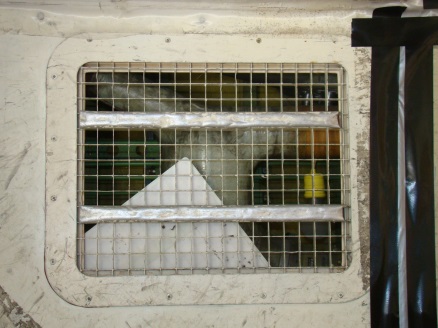 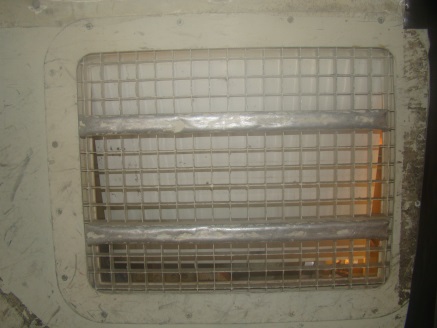 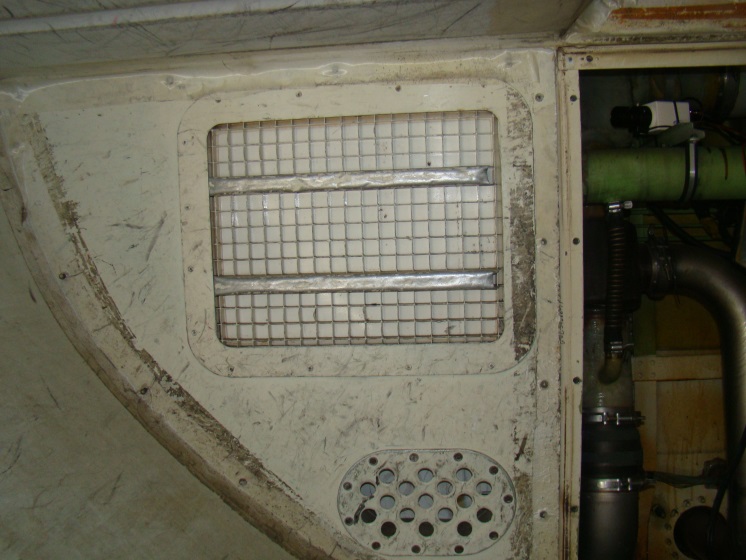 18
Summary
If gasses from 8 18650 cells at 50% SOC
or
If gasses from 3 18650 cells at 100% SOC

accumulate in a loaded 737 fwd. cargo compartment and ignite, the halon suppression system would be compromised.
19
Future Work
Test setup is underway to characterize the vent gasses from li-metal button cells.
20